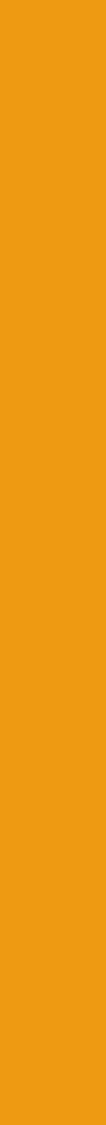 Motorkettingzaag theorie
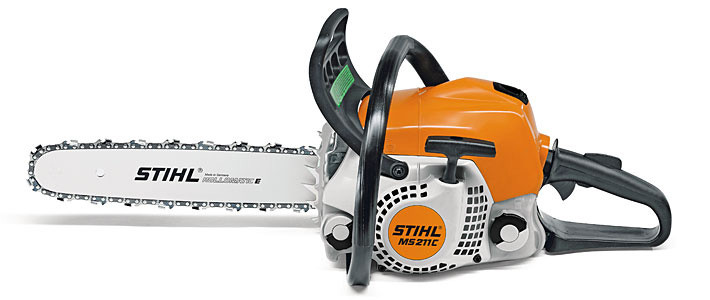 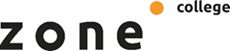 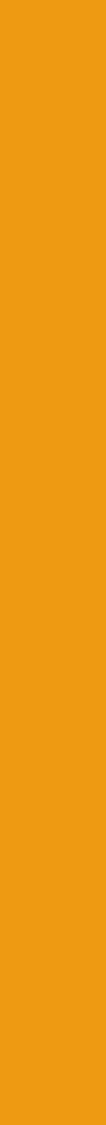 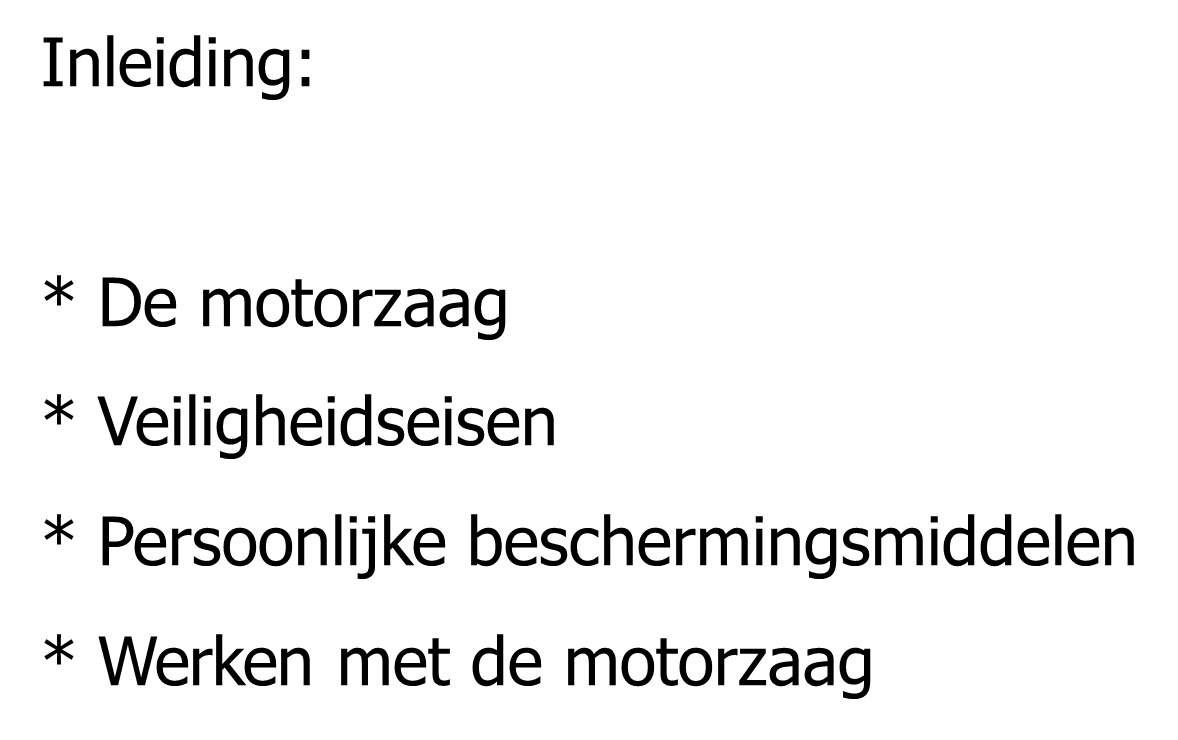 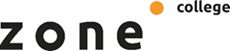 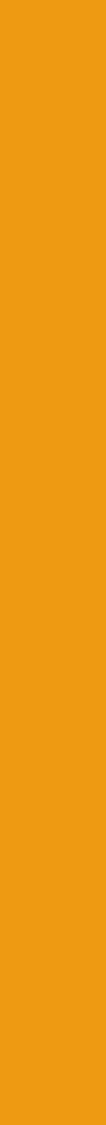 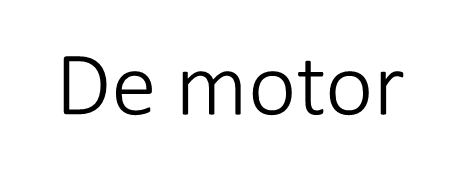 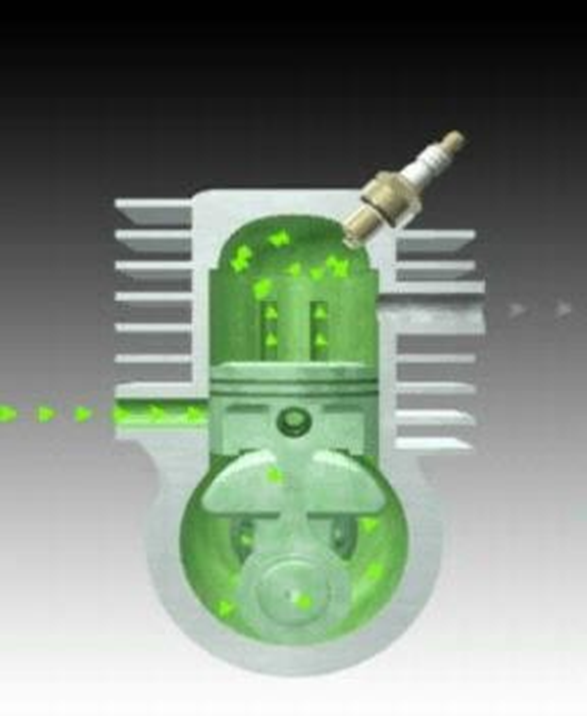 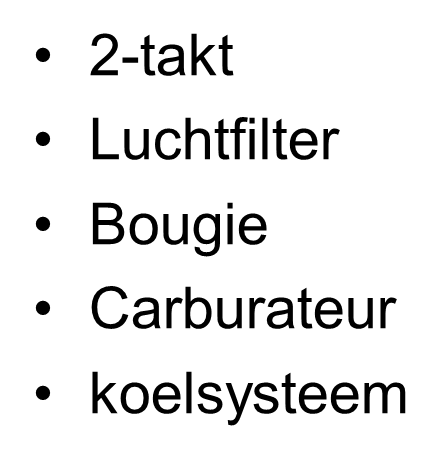 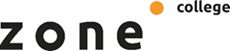 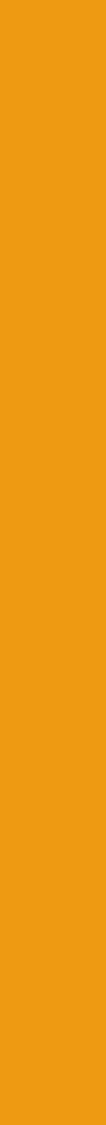 Veiligheidseisen aan de machine
1. Handvat
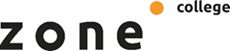 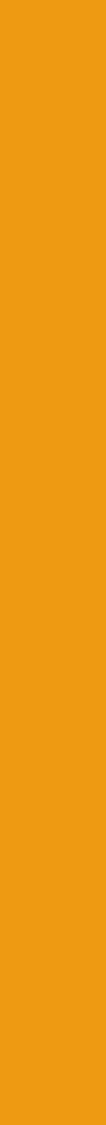 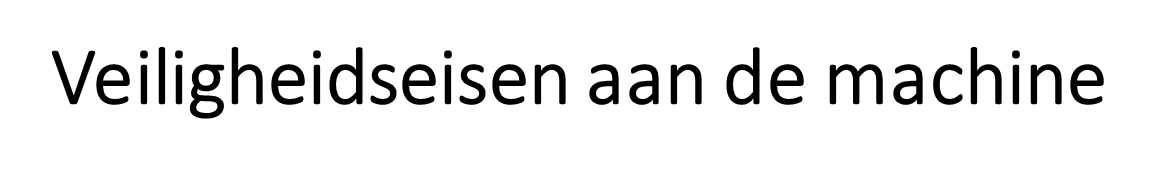 2. Kettingvanger
3. Antivibratieveer (rubber)
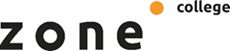 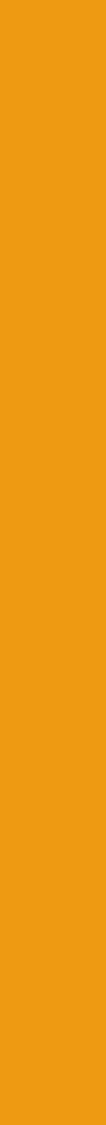 Veiligheidseisen aan de machine
4. Veiligheidsgas
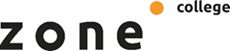 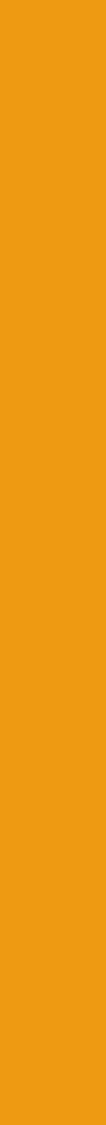 Veiligheidseisen aan de machine
5. Kettingrem
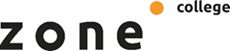 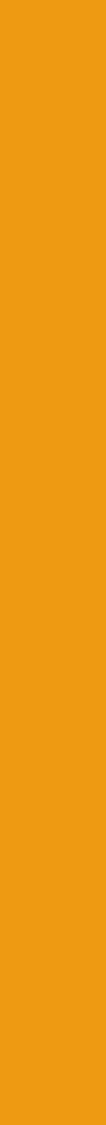 Kettingrem test
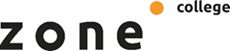 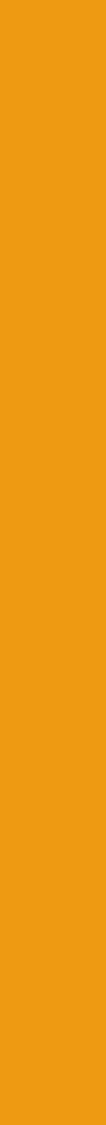 Ketting en zaagblad
Opbouw van de ketting
beiteltandschakel
verbindingsschakel
aandrijfschakel
klinknagel
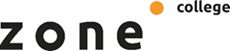 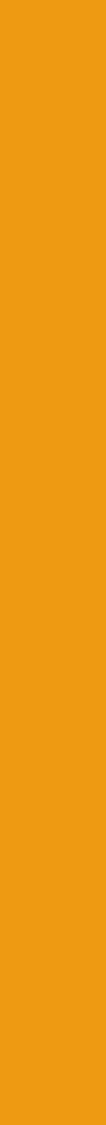 Onderdelen van de beiteltandschakel
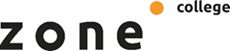 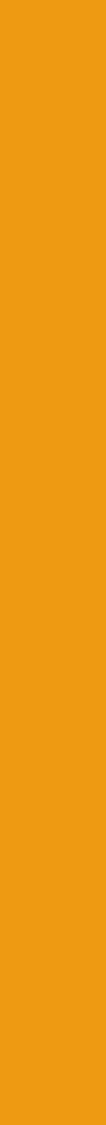 Werking van de ketting in het hout
Verhouding scherp en dieptesteller
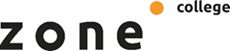 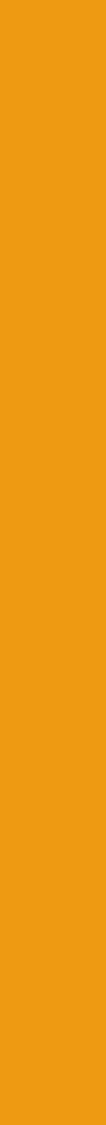 Smering van de ketting
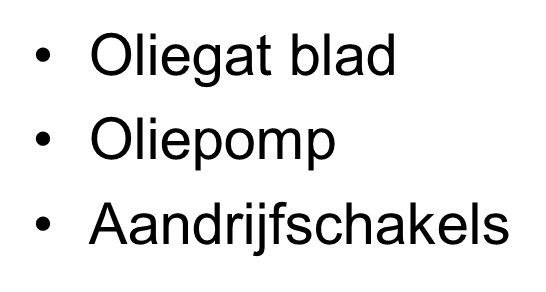 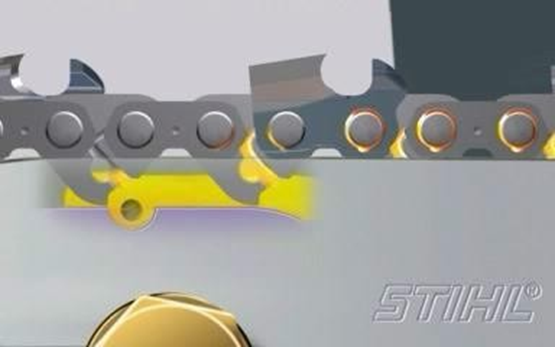 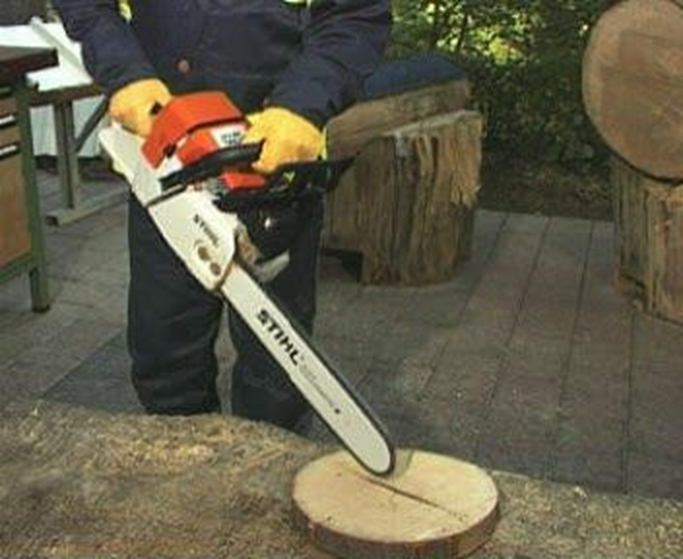 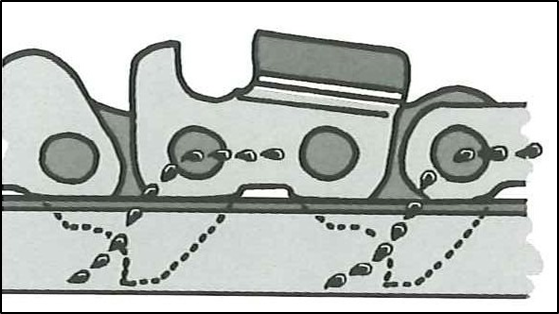 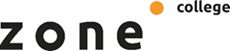 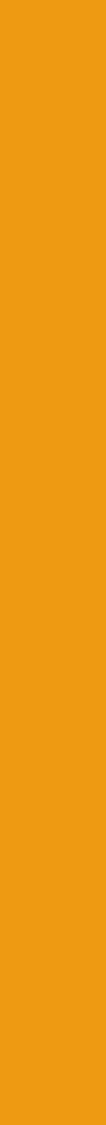 Dagelijks onderhoud
Demonteren ketting en geleider/zaagblad
Reinigen geleider/zaagblad
Reinigen kettingkap
Reinigen luchtfilter
Reinigen koelribben
Filmpje onderhoud motorzaag
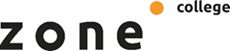 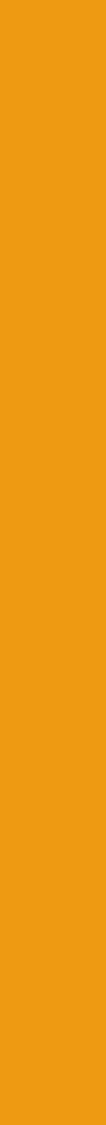 Persoonlijke beschermingsmiddelen
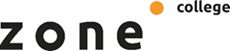 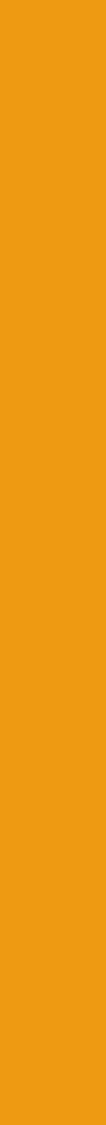 Persoonlijke beschermingsmiddelen
Gehoor, oog, gelaat en hoofdbescherming
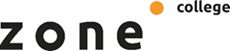 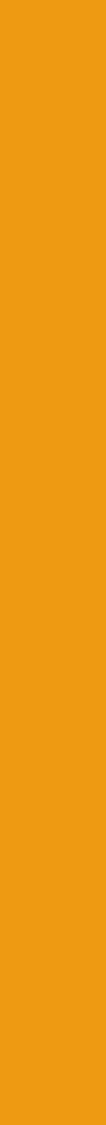 Persoonlijke beschermingsmiddelen
Handbescherming
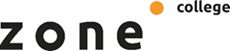 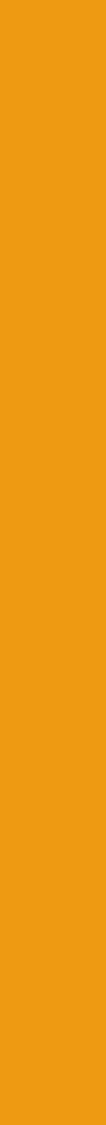 Persoonlijke beschermingsmiddelen
Beenbescherming
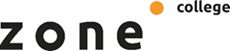 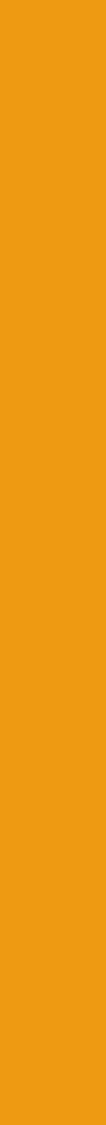 Beenbescherming
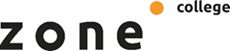 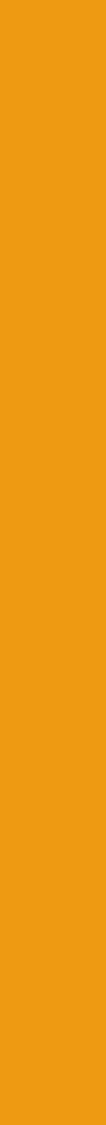 Persoonlijke beschermingsmiddelen
Voetbescherming
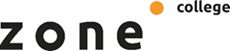 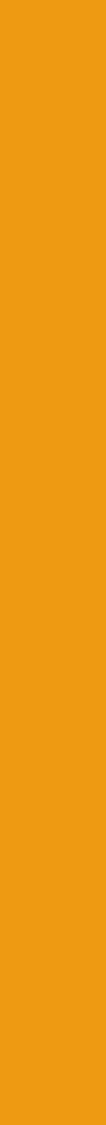 Werken met de motorzaag
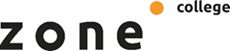 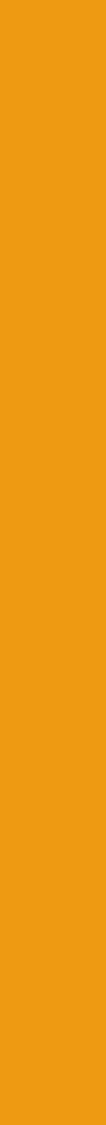 Proefdraaien van de motorzaag
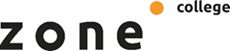 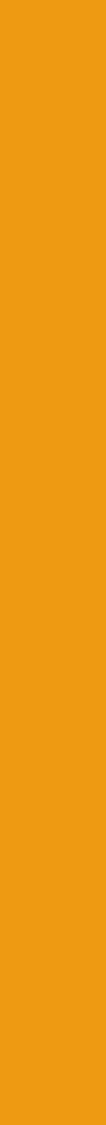 Werken met de motorzaag
Draairichting van de ketting
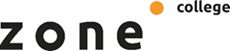 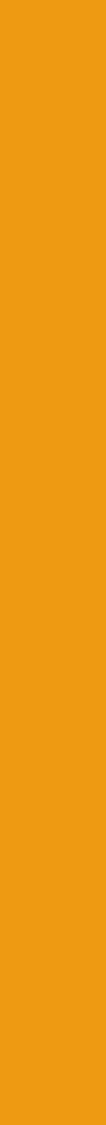 kickback
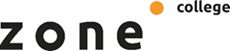 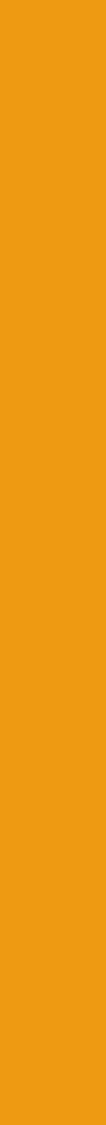 Werken met de motorzaag
Vellen van een boom (algemeen)

Hangrichting bepalen
Velrichting bepalen
Werkruimte maken
Vluchtroute plannen
Zaagsnede’s maken
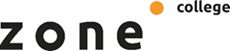 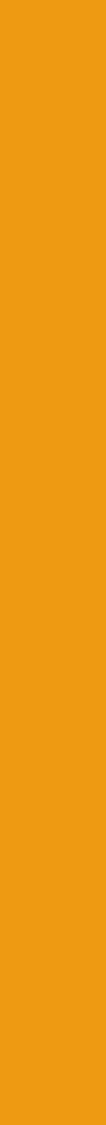 Vellen van een boom (algemeen)
De valkerf
dak
zool
Recht op de velrichting
Zool: 1/4 tot 1/5 van de stamdiameter diep
Dak: 45° aansluitend op de zool
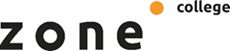 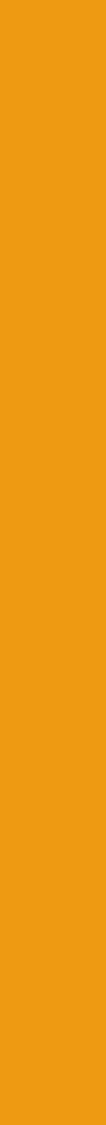 Vellen van een boom (algemeen)
De spintsneden
± 3 cm boven de zool
1/10 van de boomdiameter diep
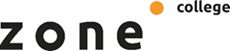 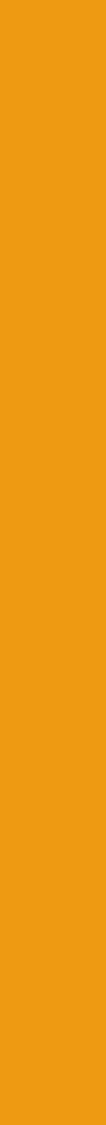 Vellen van een boom (algemeen)
De velsnede en breuklijst
Velsnede op spintsnede hoogte
Breuklijst evenwijdig aan de valkerf
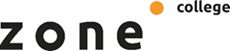 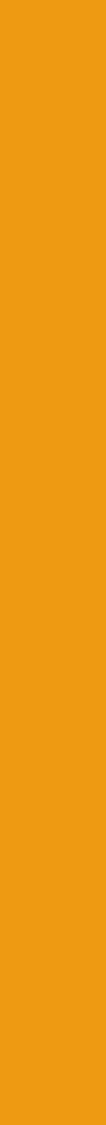 Vellen van een boom (algemeen)
Hulpmiddelen
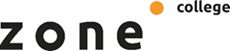 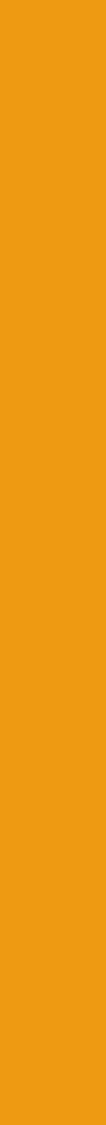 Het vellen van een (kleine) boom
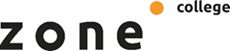 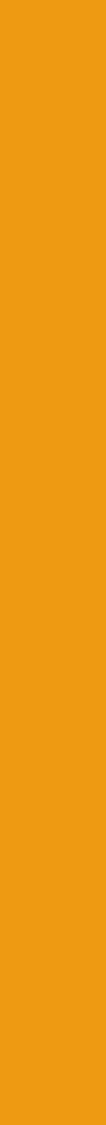 Bedankt voor jullie aandacht!
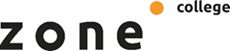